La docencia en el aula virtual: experiencias, innovación y herramientas para aprender y enseñar
Desarrollo del taller
(1) Presentación
(2) Experiencias docentes
(3) El acompañamiento
(4) Discusión
(1) 
 Presentación
Servicios para el aprendizaje
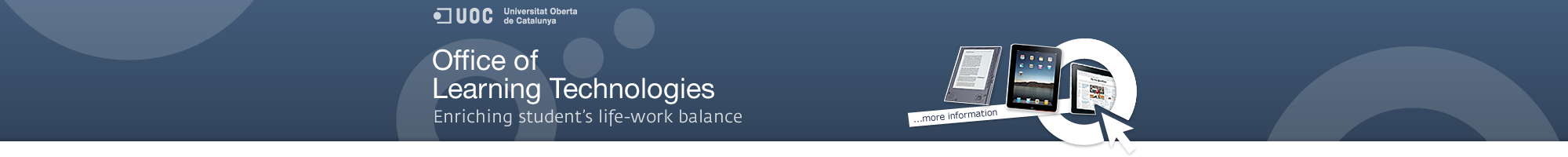 learningtechnologies.uoc.edu
¿Quiénes somos?
Las herramientas y el acompañamiento
(2) 
 Experiencias docentes
eKnowledge
Los nuevos foros del campus de la UOC
Espai de paginació     2 / 25
Tablón
Foro
Debate
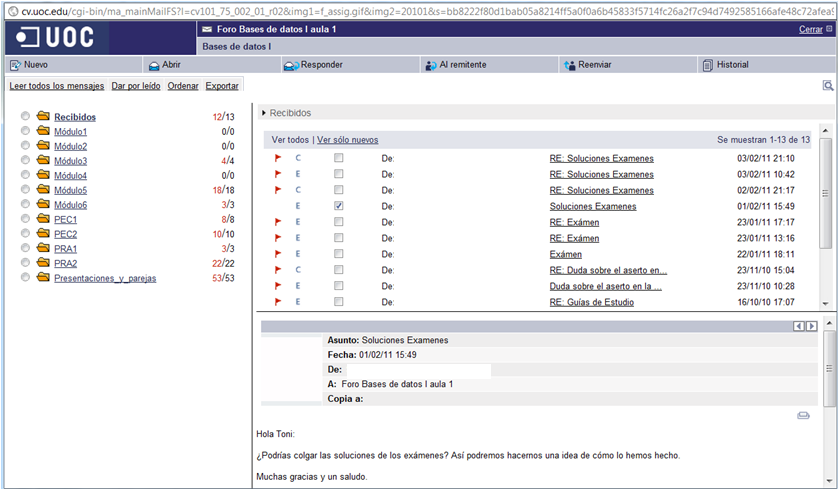 eKnowledge
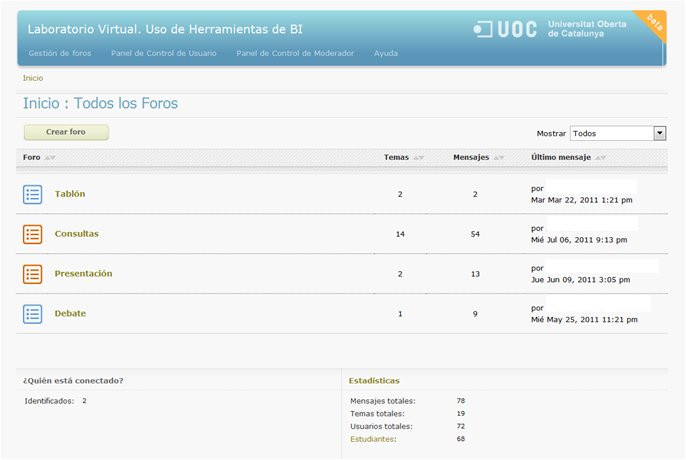 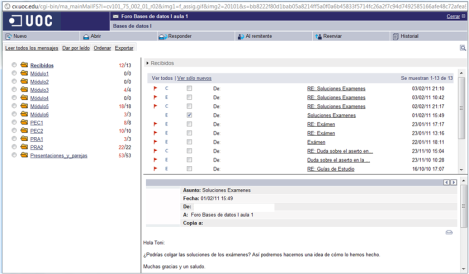 +
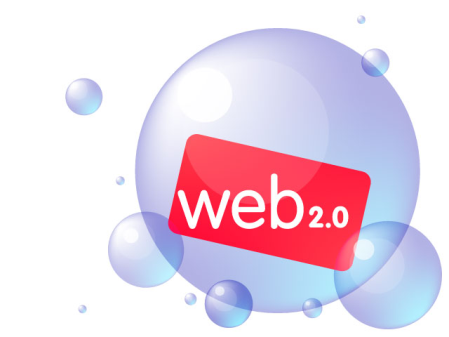 eKnowledge: ¿Qué Aporta?
Integración multimedia
Valoración mensajes
etiquetas
categorías
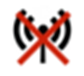 Soporte trabajo offline
Mejor estructuración de la información
Foros
Temas
Mensajes
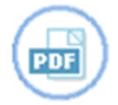 Citas y referencias cruzadas
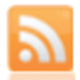 Mejor gestión de la información
Favoritos
Borradores
Adjuntos
Facilidad para el seguimiento de la actividad
Búsqueda
Más colaborativo
DEMOSTRACIÓN
Actualmente en fase de pruebas
20101i 20102
Algunas asignaturas
Máster de Software libre
Máster de Business Intellingence
Cosas que más han gustado:
Interface intuitiva, más usable y moderna
Mejor organización y flexibilidad
Integración con elementos multimedia
Facilidad de uso, RSS, funcionalidades y estadísticas
eKnowledge
En breve en vuestras aulas 

Eso sí, después de algunas mejoras en usabilidad i funcionalidades de soporte
Espai de paginació     2 / 25
Más Información
Iolanda García González 




Juan Antonio Mangas Forner




Jordi Conesa i Caralt



Carles Garrigues Olivella
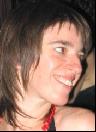 Promotores
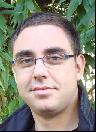 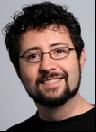 Beta testers
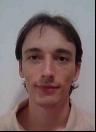 Espai de paginació     2 / 25
Media Art Wiki
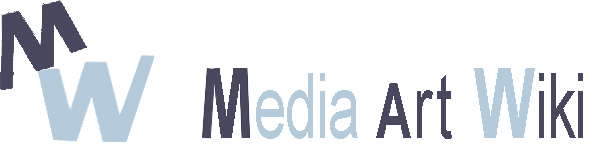 Gemma San Cornelio
gsan_cornelio@uoc.edu
Estudios de Ciencias de la Información y la Comunicacióm
II Jornada de Colaboradores Docentes UOC
Barcelona, 9 junio 2011
1 / 7
Planteamiento:
Proyecto de innovación docente interdisciplinar e interestudios (2007)
(Comunicación, Humanitades y Graduado Multimedia)
 Enfocado al aprenendizaje colaborativo de una materia en constant evolució (media art)
 Repositorio y espacio de consulta de referencia
 Experiencia en la assignatura “arte y estética digital” CAV
(2008 - actualidad)
2 / 7
Contenidos:
Aportados por los profesores inicialmente

 Bibliografía especializada 
 Listado de bases de datos internacionales

 Dinámicos y en crecimiento por parte de los estudiantes
 Glosario de términos propios del área de conocimiento 
 Descripciones de prácticas artísticas (fichas)

 	Espacios de interacción: foros
3 / 7
Prácticas artísticas
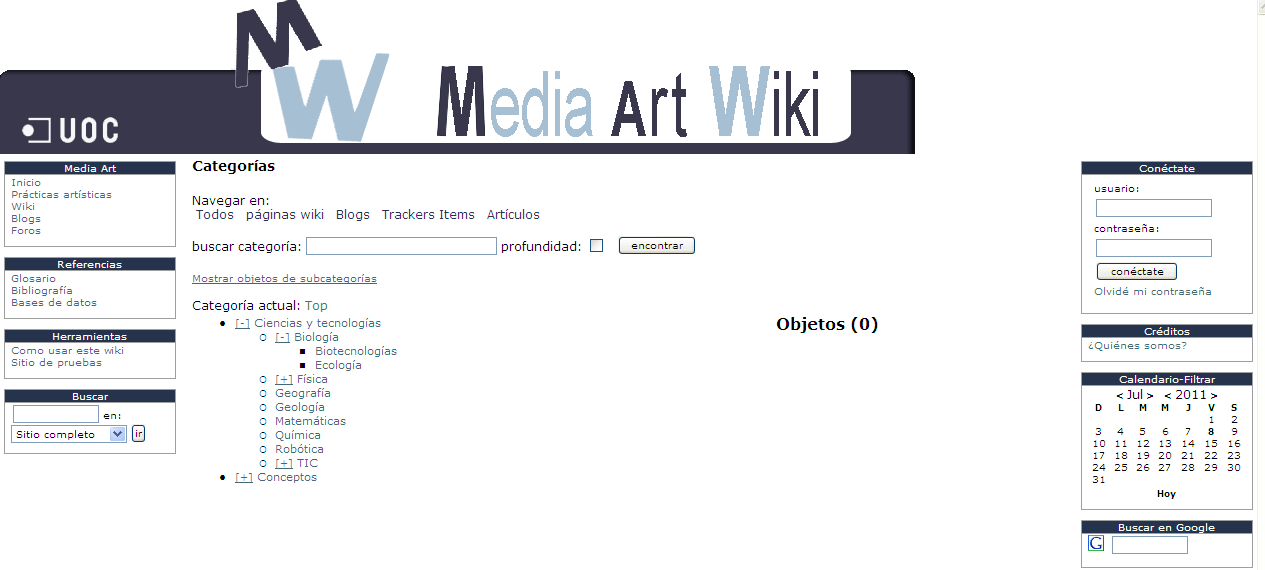 http://brasilia.uoc.es/tiki2/tiki-index.php
4 / 7
Aplicación pedagógica:
Implementación del glosario de térmnos:

 texto
 video

Realización de fichas de trabajos de media art que incluyen: descripción, contexto, imágenes, videos, valoración crítica –modelo pre-diseñado

Fichas de nueva creación
Revisión y mejora de fichas de semestres anteriores
5 / 7
Prácticas artísticas
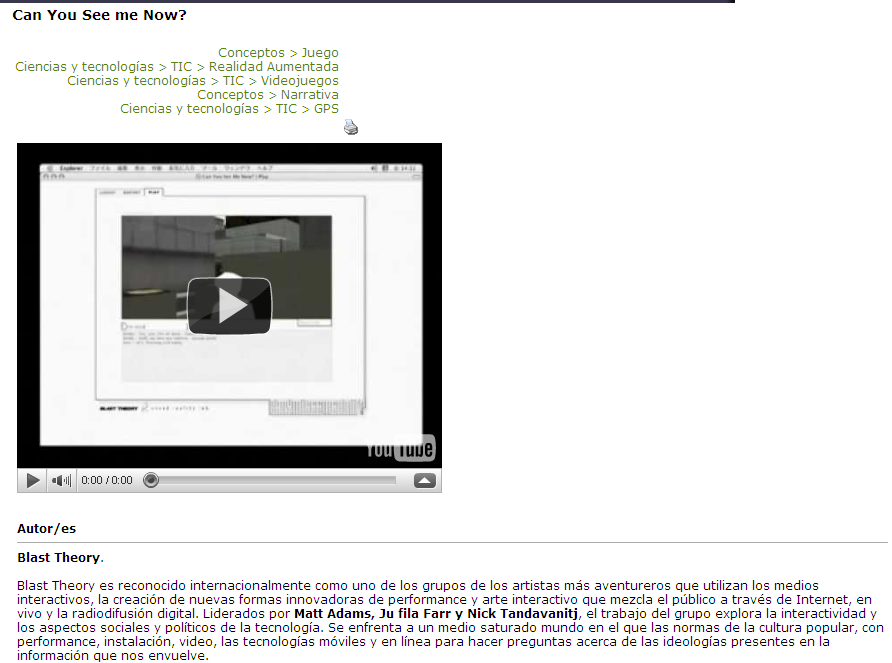 6 / 7
Glosario: cibernetic art
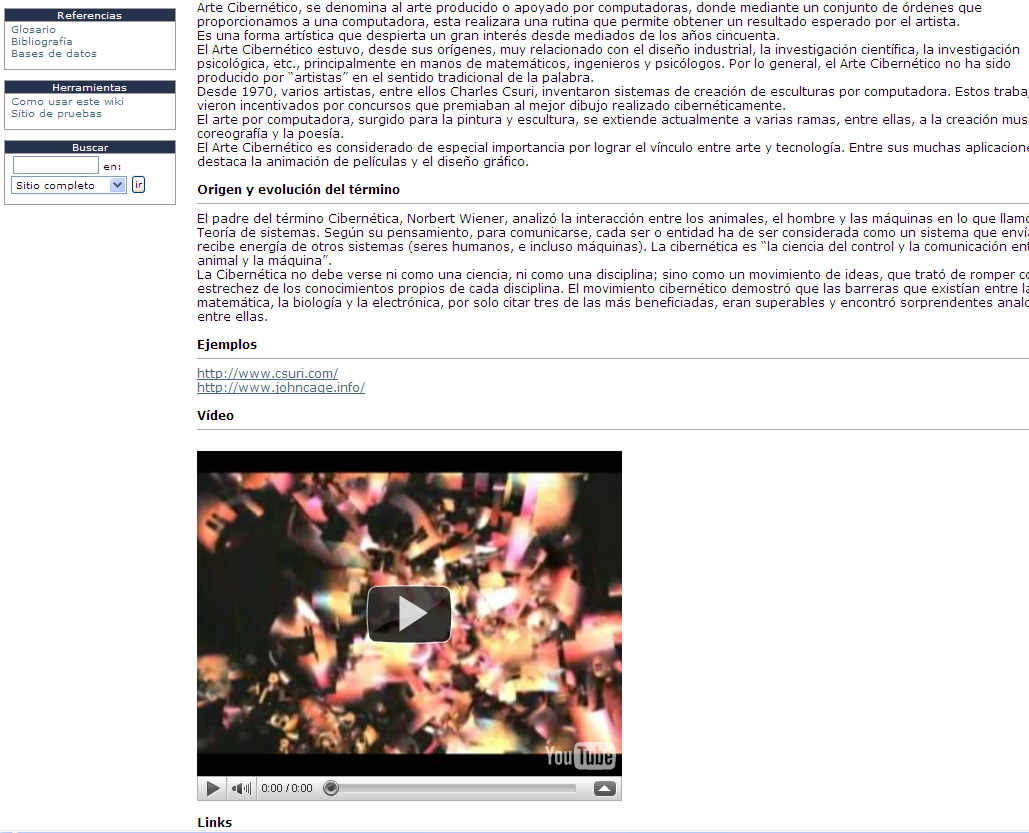 7  / 7
Equipo
Gemma San Cornelio (Estudis de Ciències de la Informació i la Comunicació)
 Pau Alsina (Estudis d’Humanitats) 
 Roser Beneito (Estudis de Informàtica, Multimedia i Telecomunicacions) 
 Colaboradores (Arantzazu Begueria, Jordi Alberich, Ruth Pagès )
Gracias!
http://brasilia.uoc.es/tiki2/tiki-index.php
7  / 7
Present@
Sala de Graus Virtual
Jordi Conesa & Toni Pérez
Què és el Present@?
¿Qué es el Present@?
És un Espai virtual de gestió de vídeos on desenvolupar-hi un debat virtual
Es un EspaCIO virtual de gestióN de vÍdeos DonDE desARROLLAR un debaTE virtual
Resol competències transversals
Resuelve competencias transversales
Capacitat de comunicació oral (no apareix a les memòries de grau).
Ús i aplicació de les TIC en l’àmbit acadèmic i professional.
Capacidad de comunicación oral (no aparece a les memorias de grado).
Uso y aplicación de las TIC en el ámbito académico y profesional.
Resol la contradicció del TFC
Resuelve la contradición del TFC
“(…) una presentació per ser llegida”.
“(…) una presentación para ser leída”.
Resol el problema del lliurament
Resuelve el problema de la entrega
tadjun_video_cor. > tconnex_campus.
Demo
Es dóna suport als estudiants
Se da soporte a los estudiantes
Redacció de textos cientificotècnics.
Presentació de documents i elaboració de presentacions
Redacción de textos cientificotécnicos.
Presentación de documentos y elaboración de presentaciones
Permet desenvolupar el debat virtual
Permite desarrollar el debate virtual
Té perfils diferenciats consultor-estudiant
Permet descarregar vídeos.
Mostra els comentaris de forma transparent i associada als vídeos.
Tiene perfiles diferenciados consultor-estudiante
Permite descargar vídeos.
Muestra los comentarios de forma transparente y asociada a los vídeos.
Exemple d’aula amb debat
EJEMPLO DE AULA CON DEBATE
Té altres usos
Tiene otros usos
Es poden fer fòrums de vídeos amb comentaris i debats associats.
Molt útil en els laboratoris
Se pueden hacer fórums de vídeos con comentarios y debates asociados
Muy útil en los laboratorios
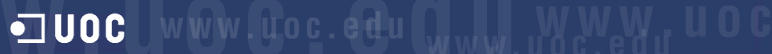 Jornada PDCs ”El aula centrada en la actividad del estudiante” G-PAC: Guías de Estudio para la Actividad Docente9 de julio de 2011ameseguer@uoc.edu
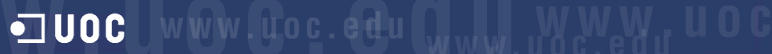 (1)  Antecedentes
Curso 1998-1999
En el marco de la asignatura “Matemáticas II” de la dip. en CE de la UOC, nacen las Guías de Estudio Semanales (GES), con los siguientes objetivos:
- Ritmo de estudio constante
- Recomendaciones y conceptos
- Ejercicios prácticos y actividades
- Errores de los materiales
- Transmisión de textos matemáticos
ORDENACIÓN
GUÍA
RECOMENDACIONES
Prova piloto 
nueva aula
Generalización
a la UOC
Generalización 
IB’2000
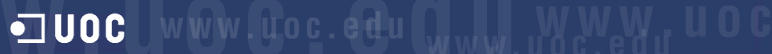 (2)  Proyecto G-PAC
Cambio del modelo pedagógico
Definición de G-PAC
Las G-PAC son una herramienta que guía al estudiante durante la realización de la actividad de evaluación continuada, aprovechando al máximo todos los recursos didácticos que se le ofrecen en cada asignatura, y integrando todas las herramientas de aprendizaje que estén asociadas. Por tanto, es una herramienta centrada en la actividad (de evaluación) del estudiante y, por tanto, con una relación directa con las PAC.
Investigadores: 
Marc Badia, Raquel Ferreras, Maria Pujol, i Antoni Meseguer (Director)
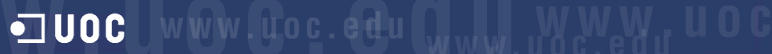 (2)  Proyecto G-PAC
Definición de G-PAC
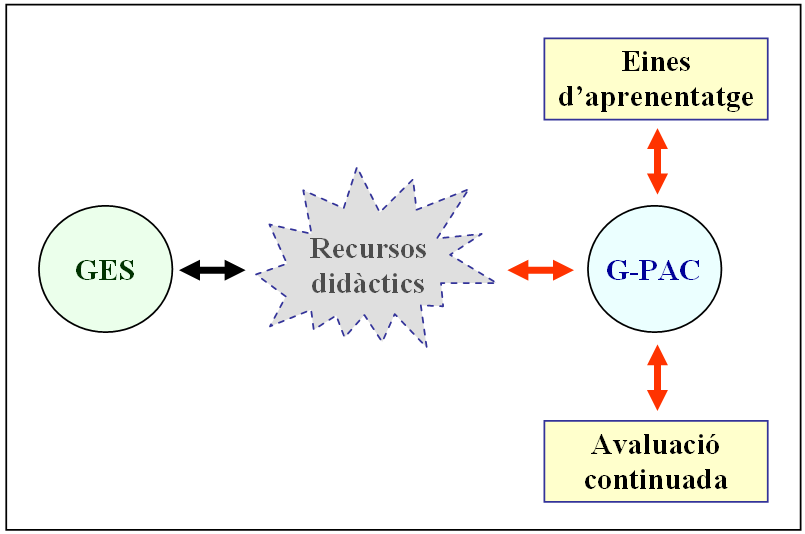 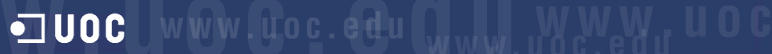 (2)  Proyecto G-PAC
Estructura de la G-PAC
- Introducción: que se pregunta en la PAC?
 
- Competencias y objetivos: transversales y específicas

- Recursos didácticos: materiales didácticos (móduls), artículos, informes, enlaces, etc… y las “fichas”

- Fuentes de información: p.e. datos
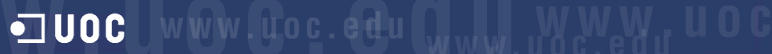 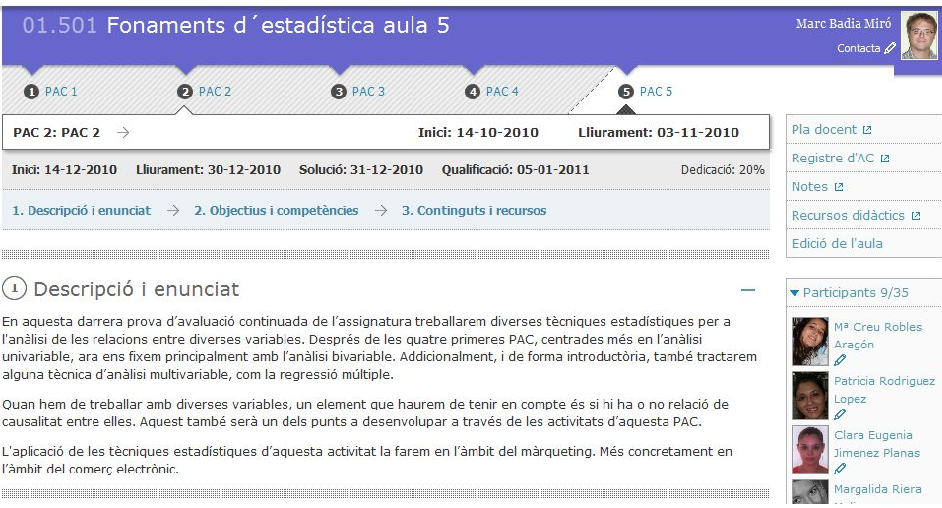 4. Solució
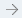 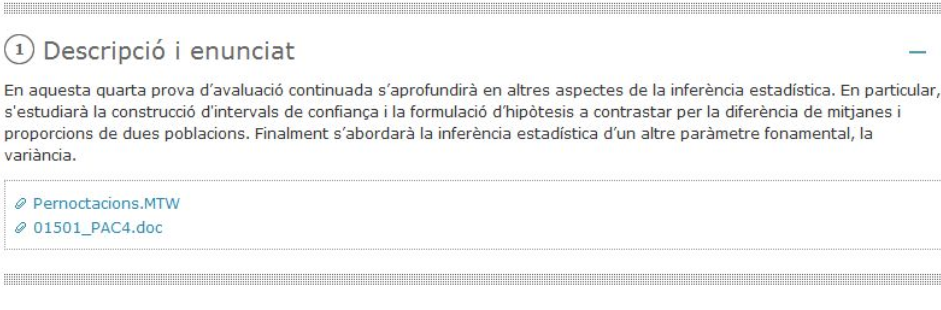 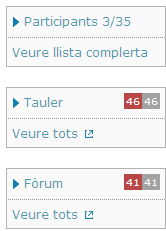 (3)  Nueva aula
Integración G-PAC y aula virtual
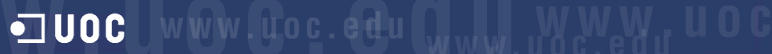 (3)  Nueva aula
Integración G-PAC y aula virtual
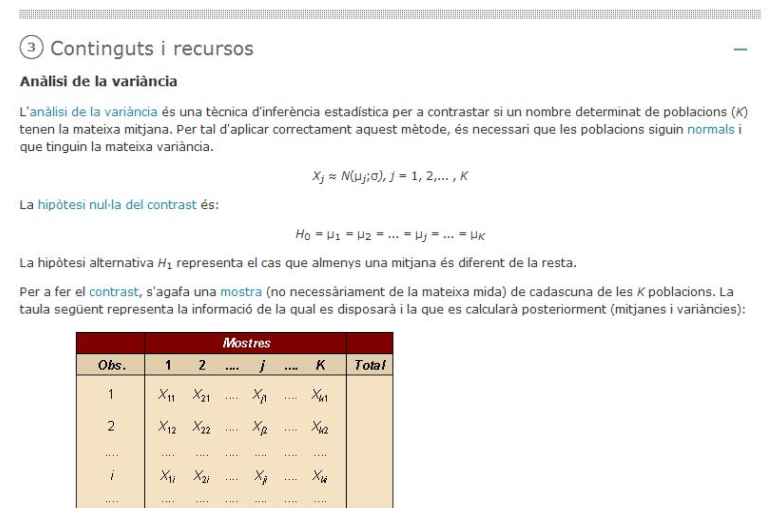 (3) 
  El acompañamiento
Blog de apoyo
http://aula.blogs.uoc.edu/
(4)  Discusión
¿Cuáles son tus experiencias y necesidades en el uso de las herramientas del aula?
	
	¿Qué cambiarías?